Dikgwedi tša ngwaga
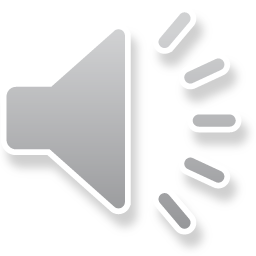 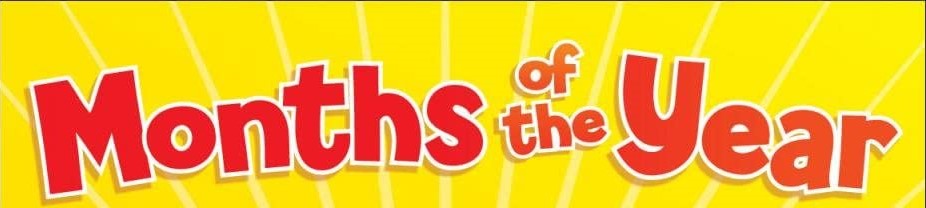 Pherekgong
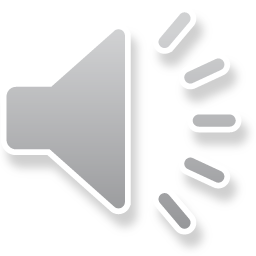 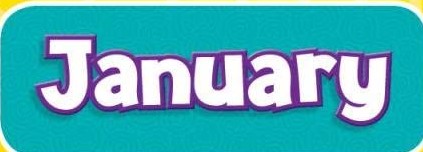 Dibokwane
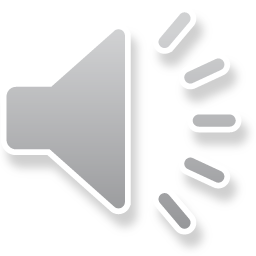 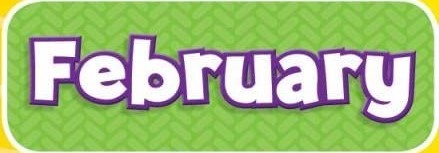 Hlakola
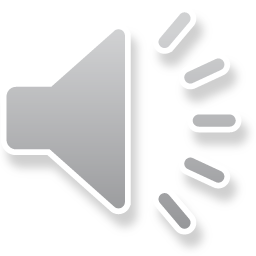 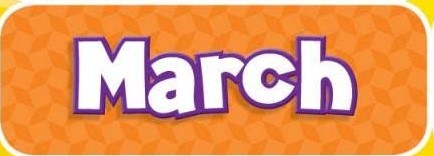 Moranang
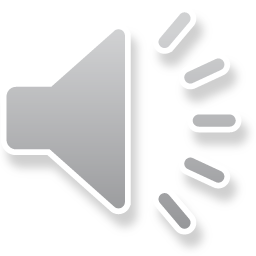 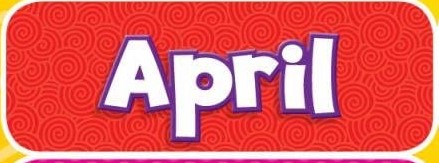 Mopitlo
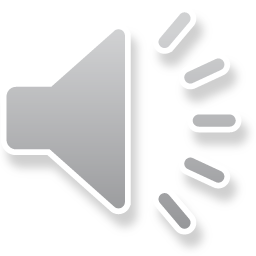 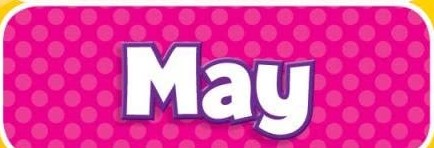 Mosegamanye
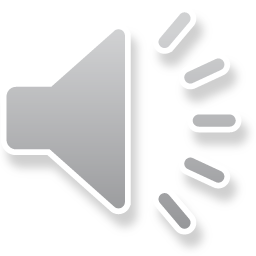 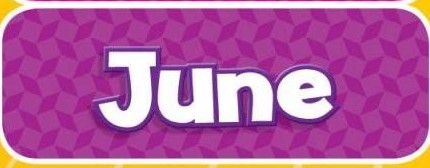 Phuphu
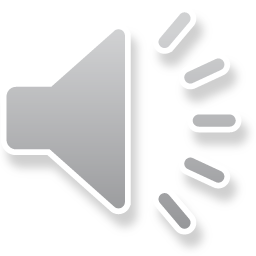 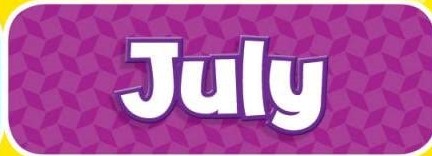 Phato
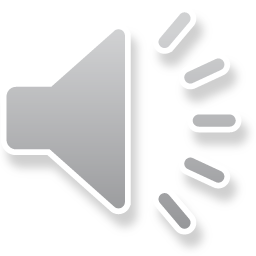 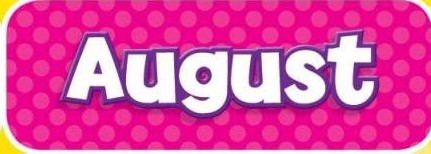 Lewedi
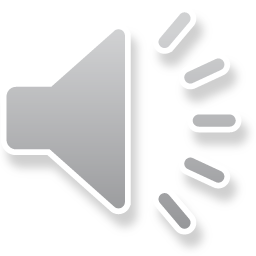 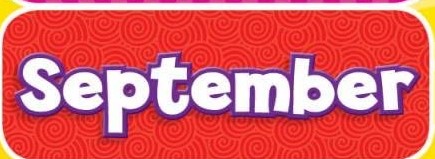 Diphalane
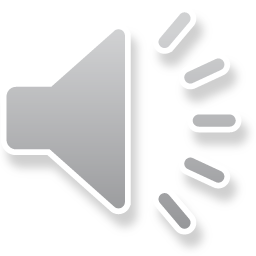 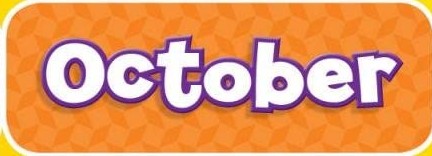 Dibatsela
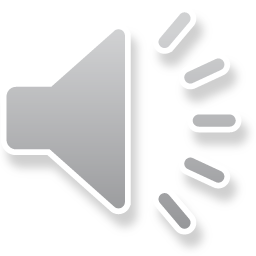 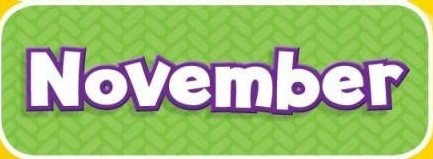 Manthole
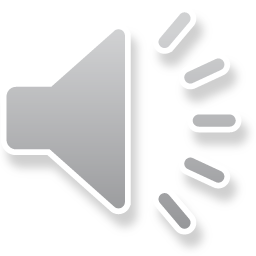 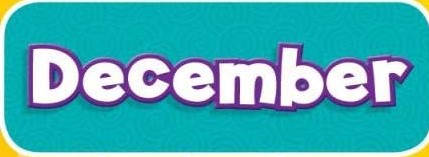 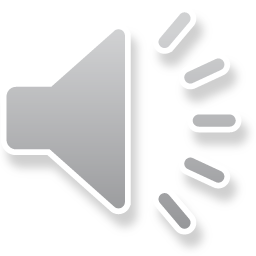 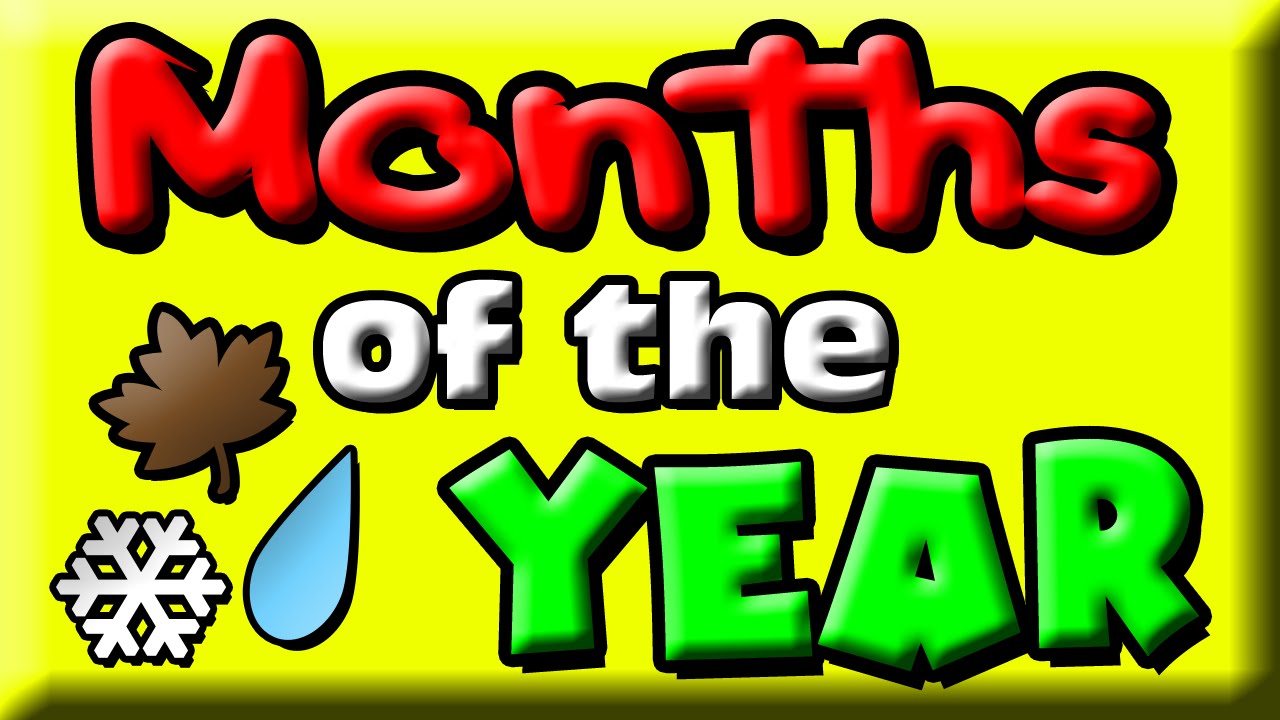